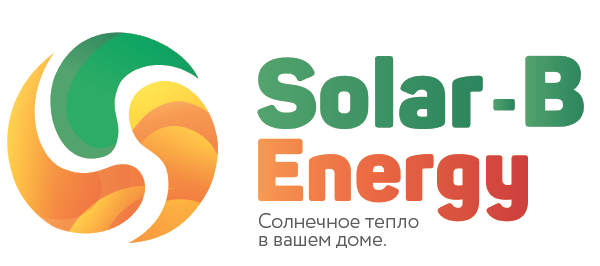 Технические характеристики
SB-1 (V/H)
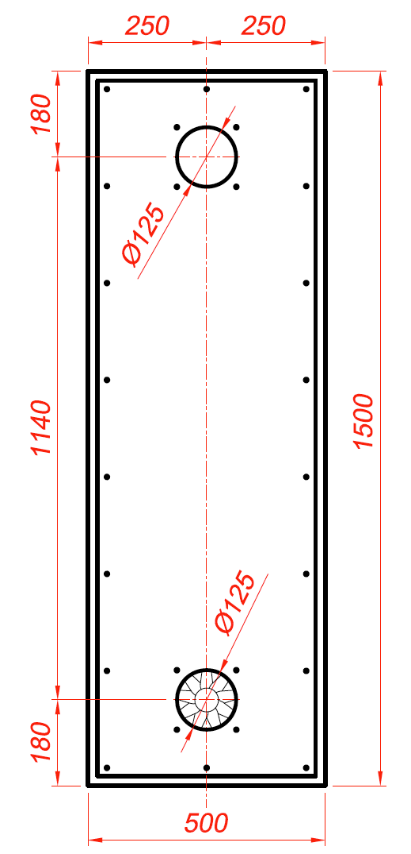 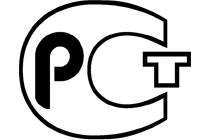 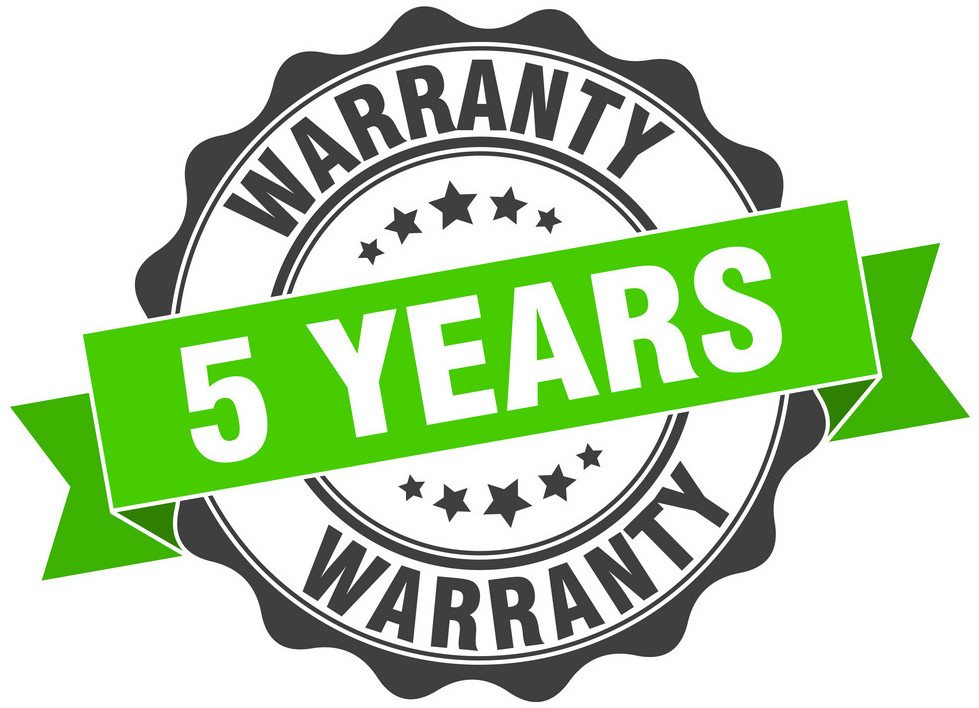 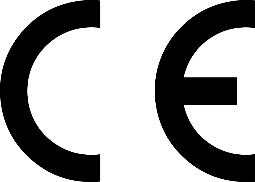 Тепловоздушные коллекторы Solar-B Energy
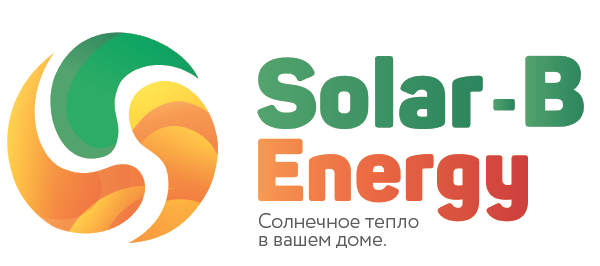 Технические характеристики
SB-2 (V/H)
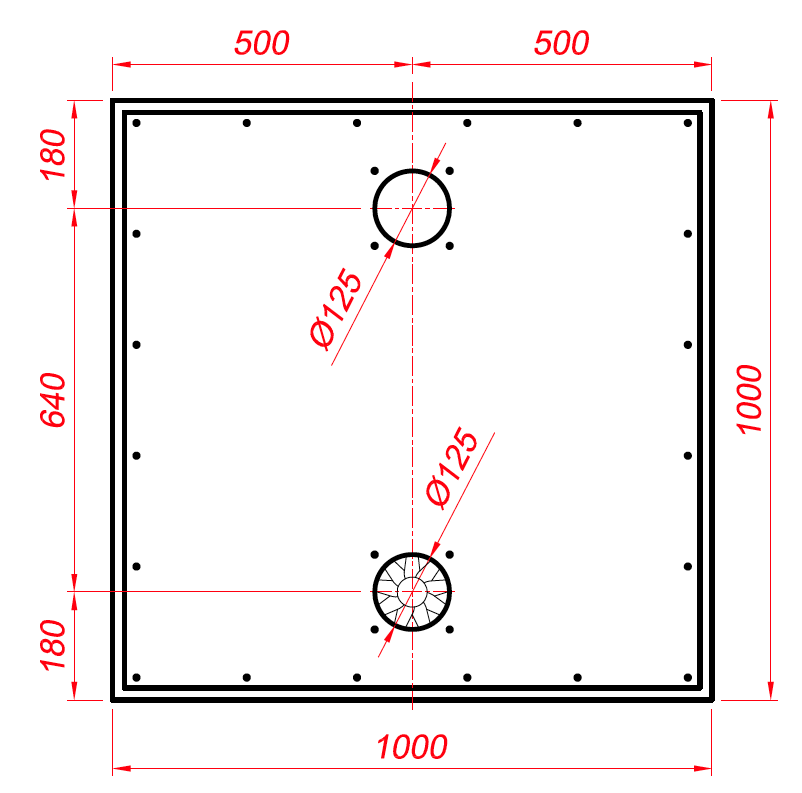 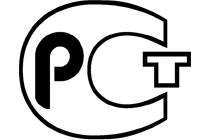 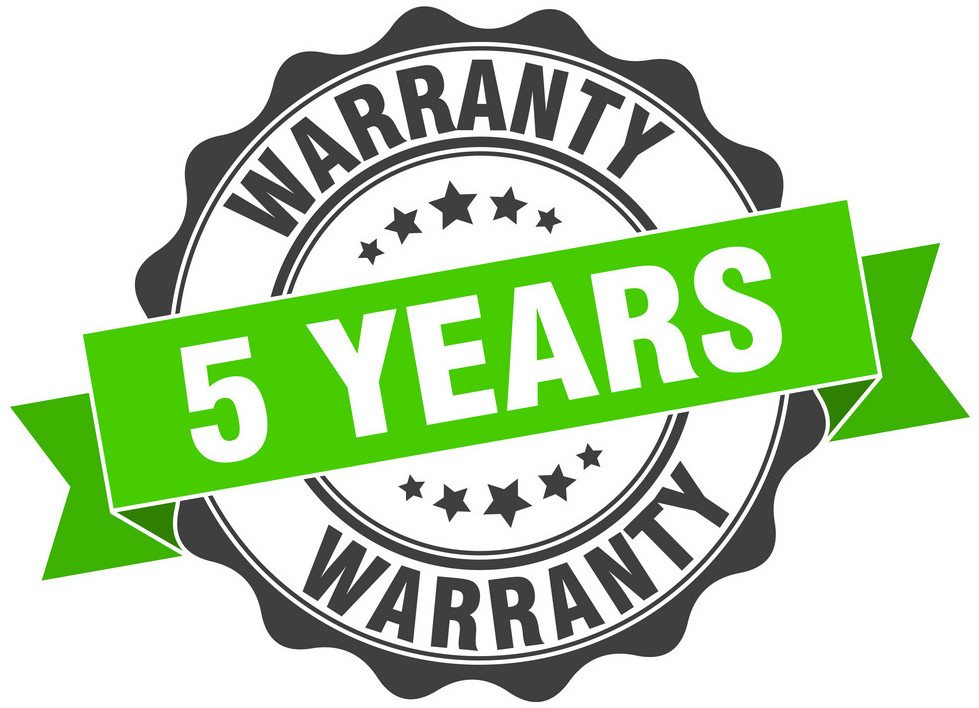 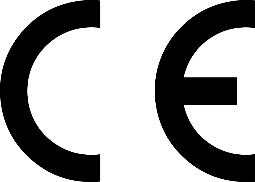 Тепловоздушные коллекторы Solar-B Energy
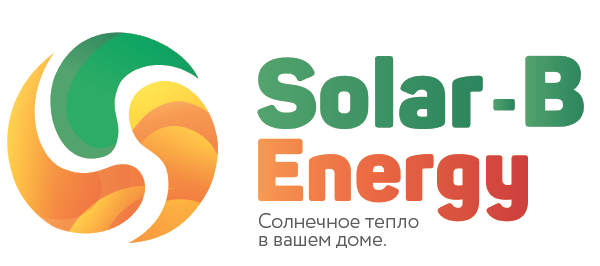 Технические характеристики
SB-3 (V/H)
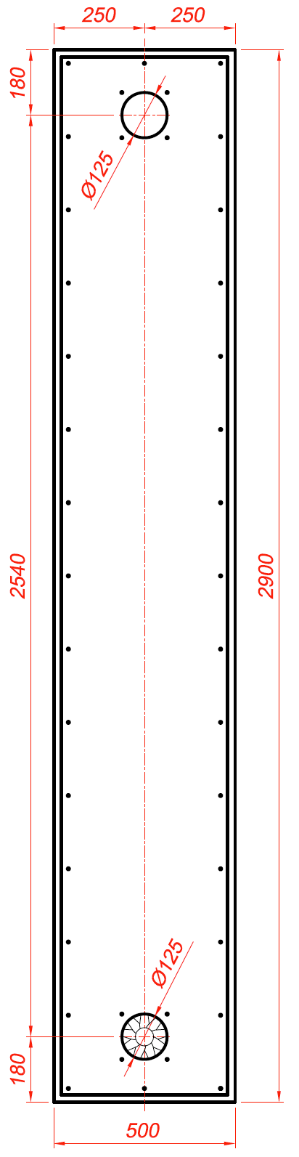 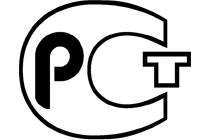 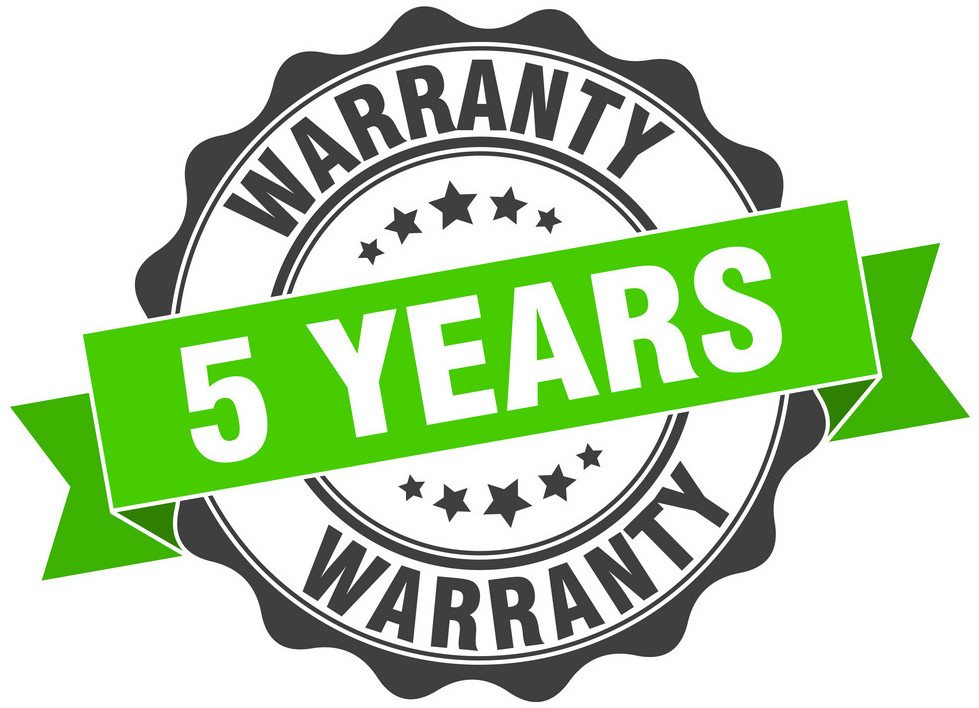 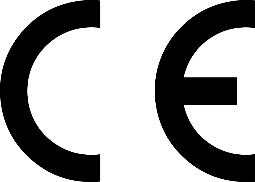 Тепловоздушные коллекторы Solar-B Energy
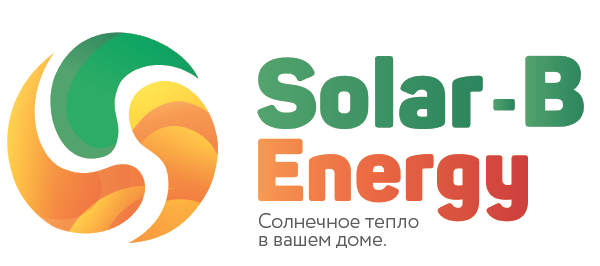 Технические характеристики
SB-4 (V/H)
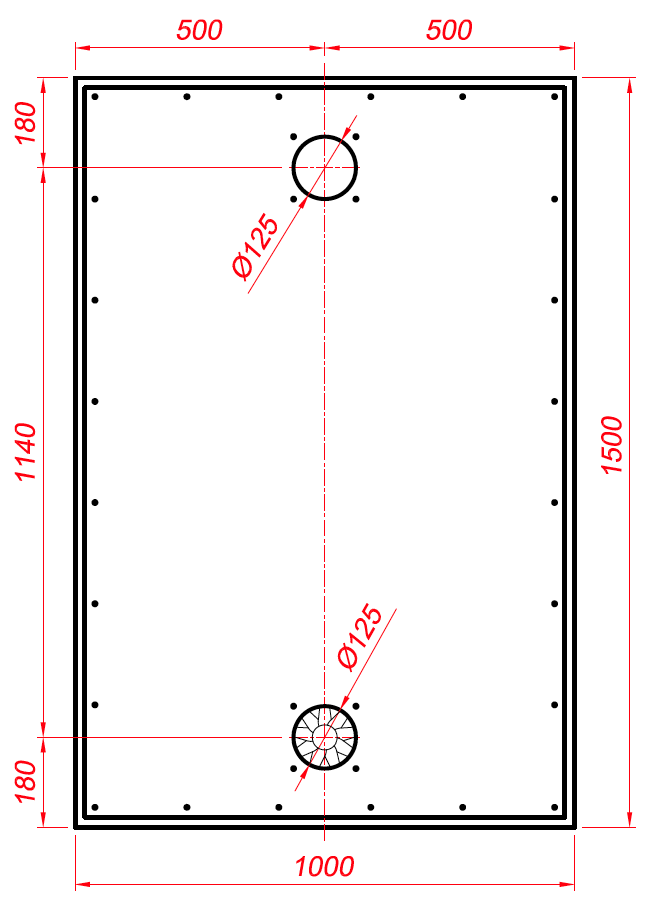 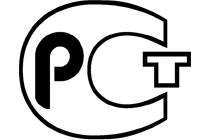 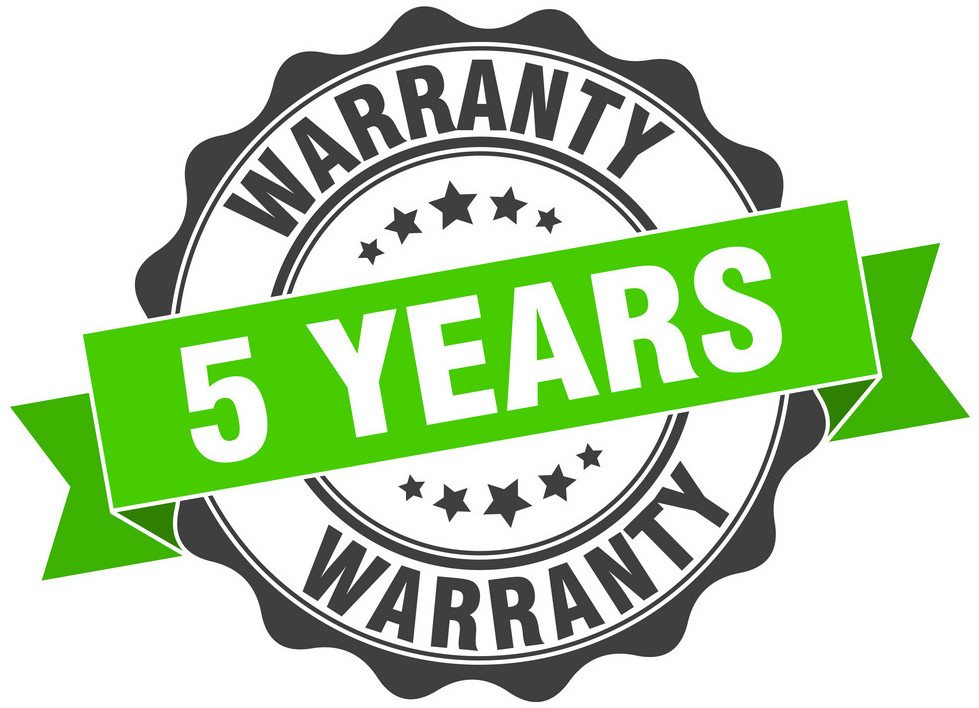 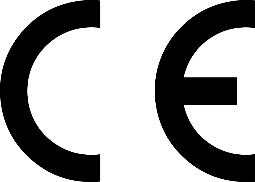 Тепловоздушные коллекторы Solar-B Energy
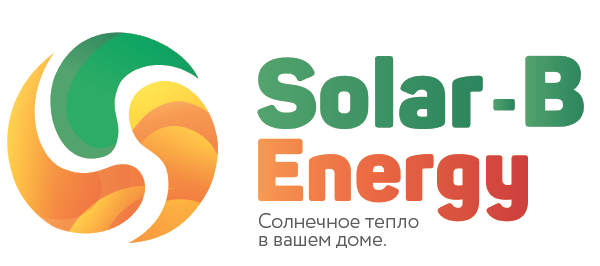 Технические характеристики
SB-5 (V/H)
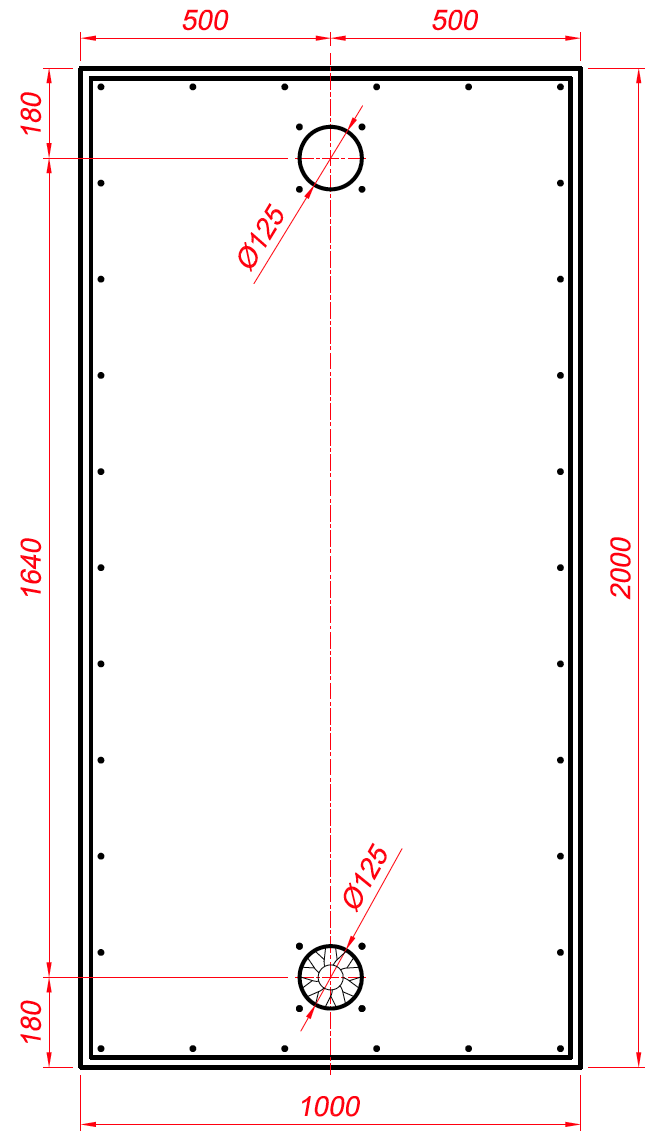 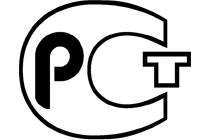 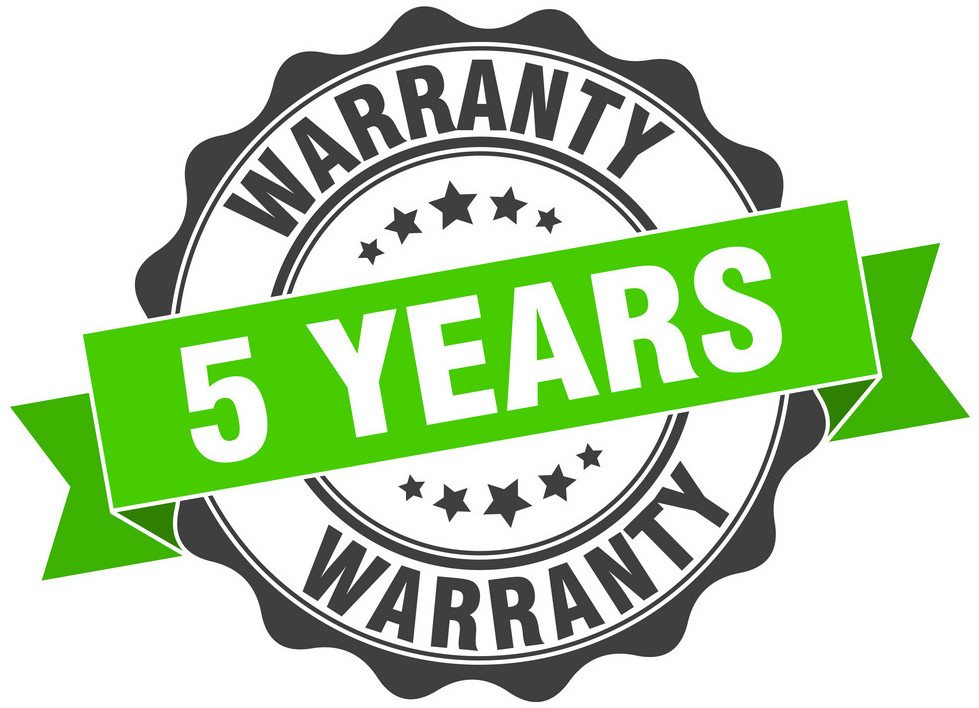 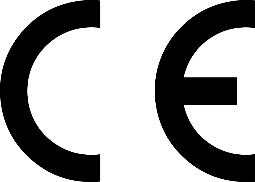 Тепловоздушные коллекторы Solar-B Energy
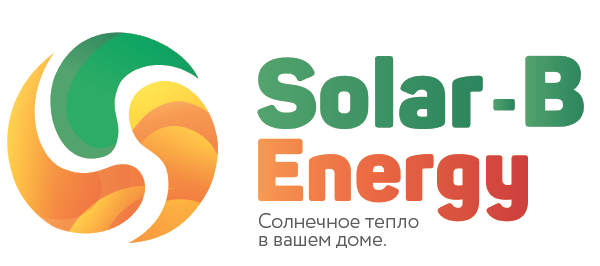 Технические характеристики
SB-6 (V/H)
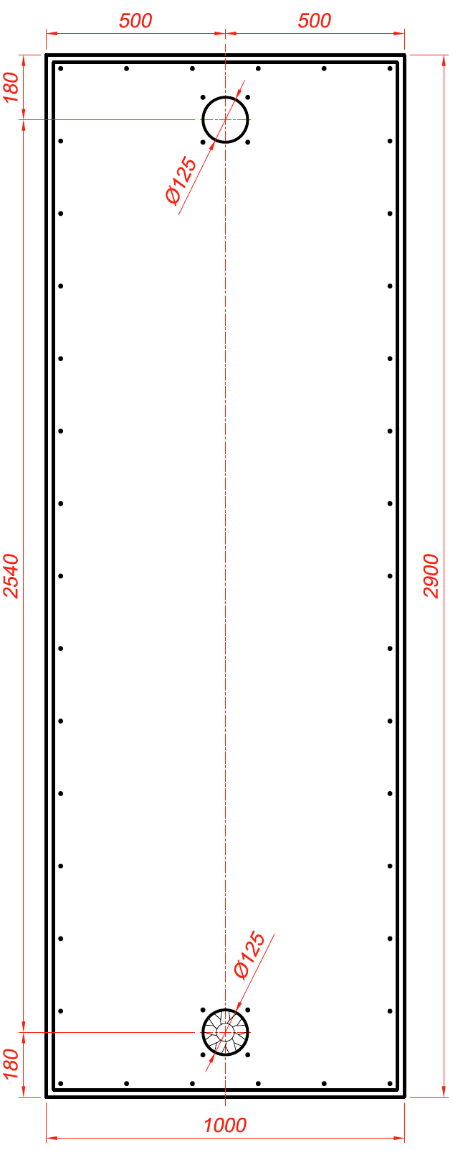 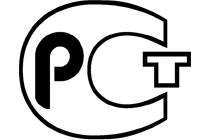 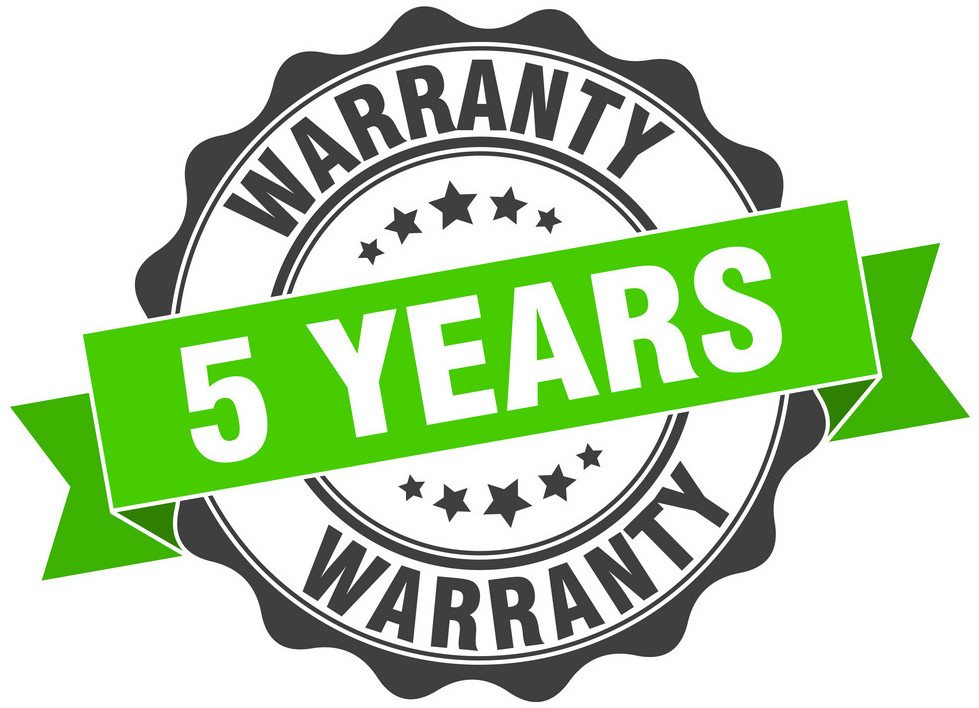 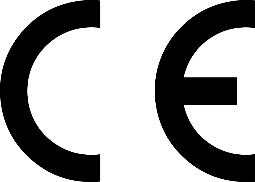 Тепловоздушные коллекторы Solar-B Energy
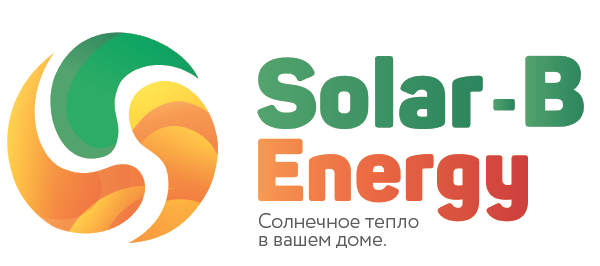 Технические характеристики
SB-4-VH
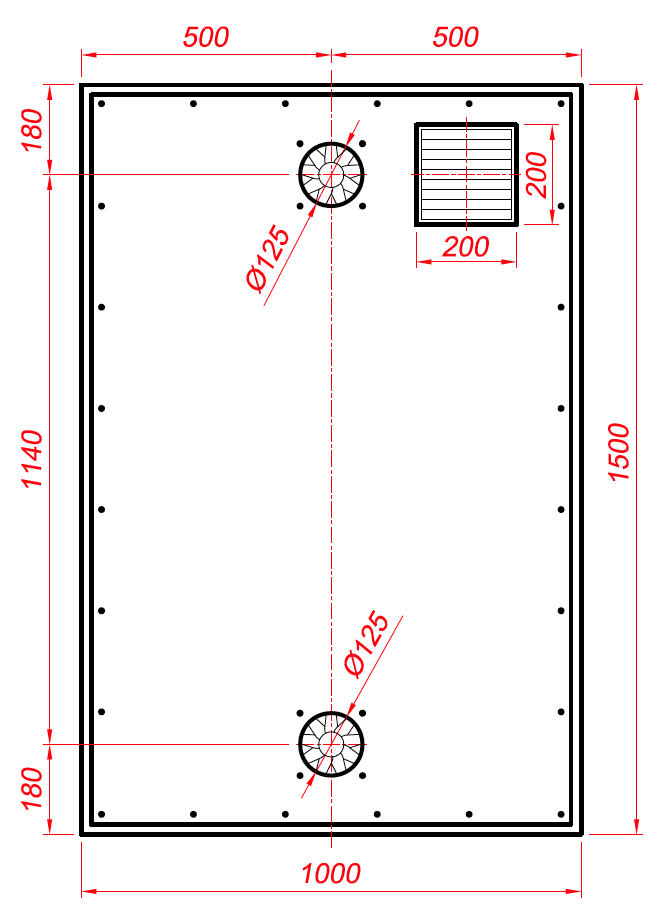 Тепловоздушные коллекторы Solar-B Energy
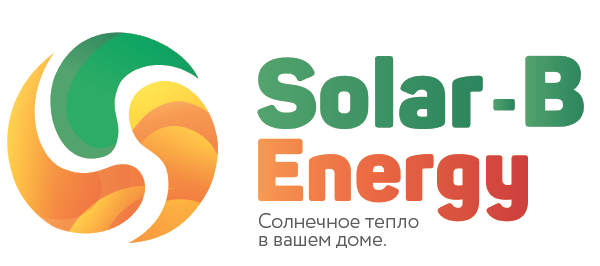 Технические характеристики
SB-5-VH
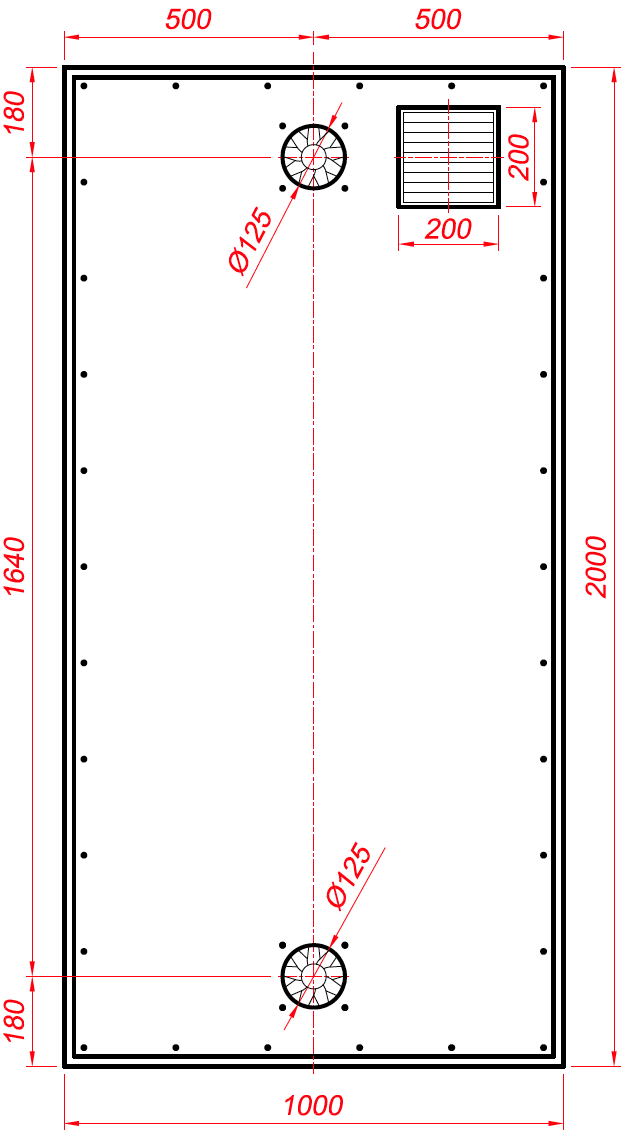 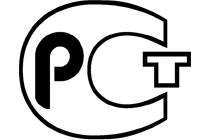 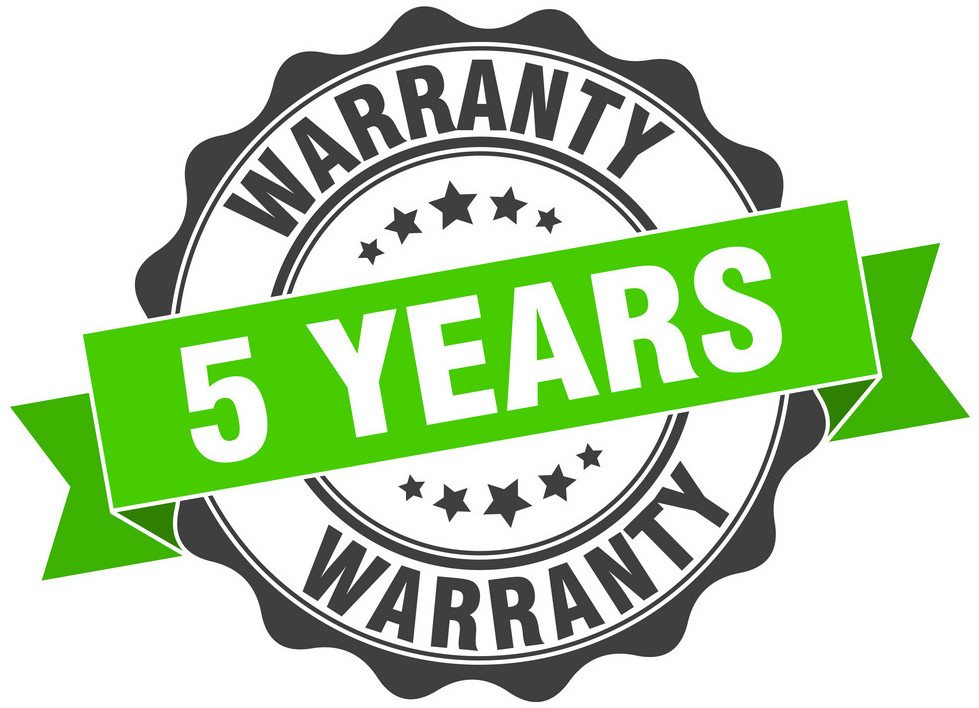 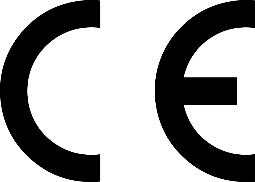 Тепловоздушные коллекторы Solar-B Energy
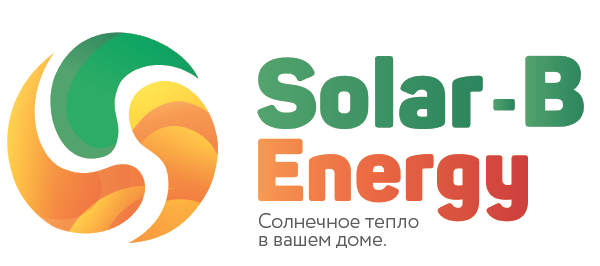 Технические характеристики
SB-6-VH
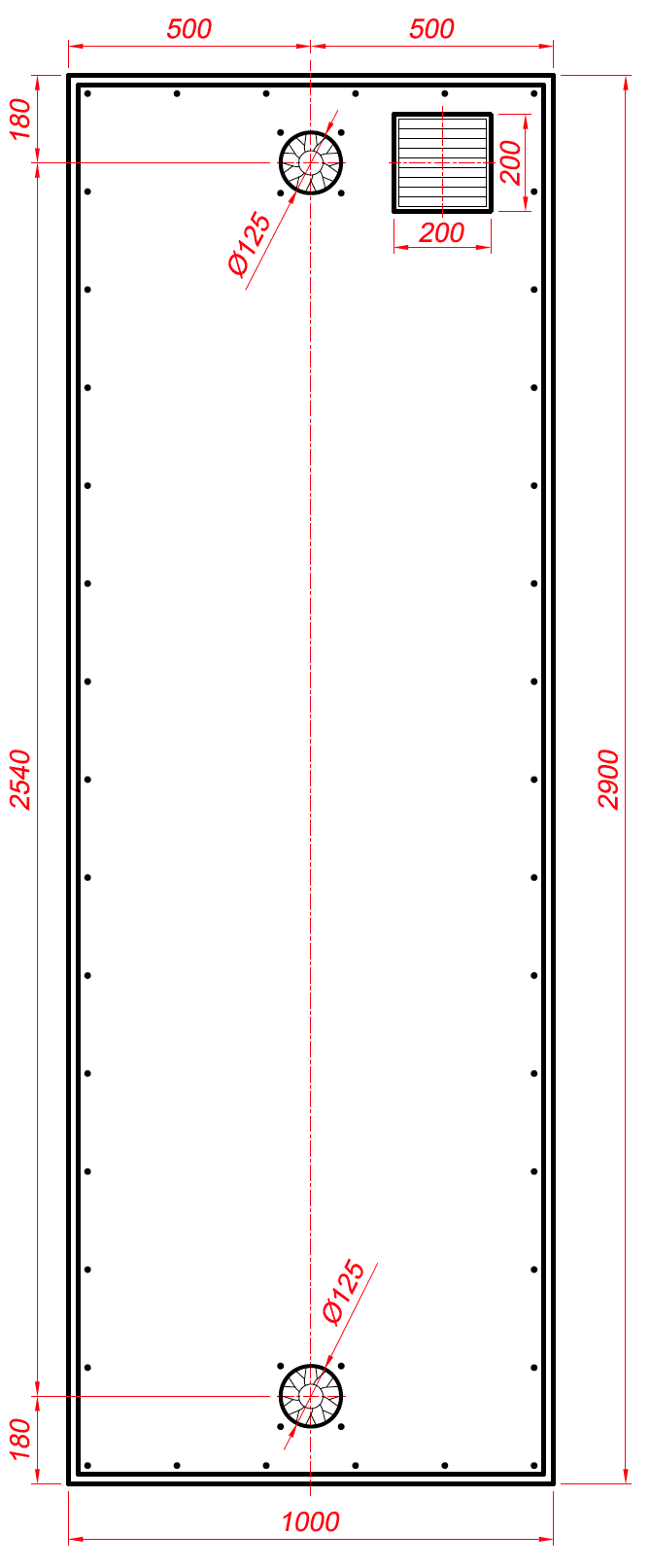 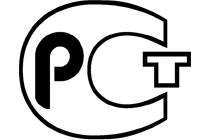 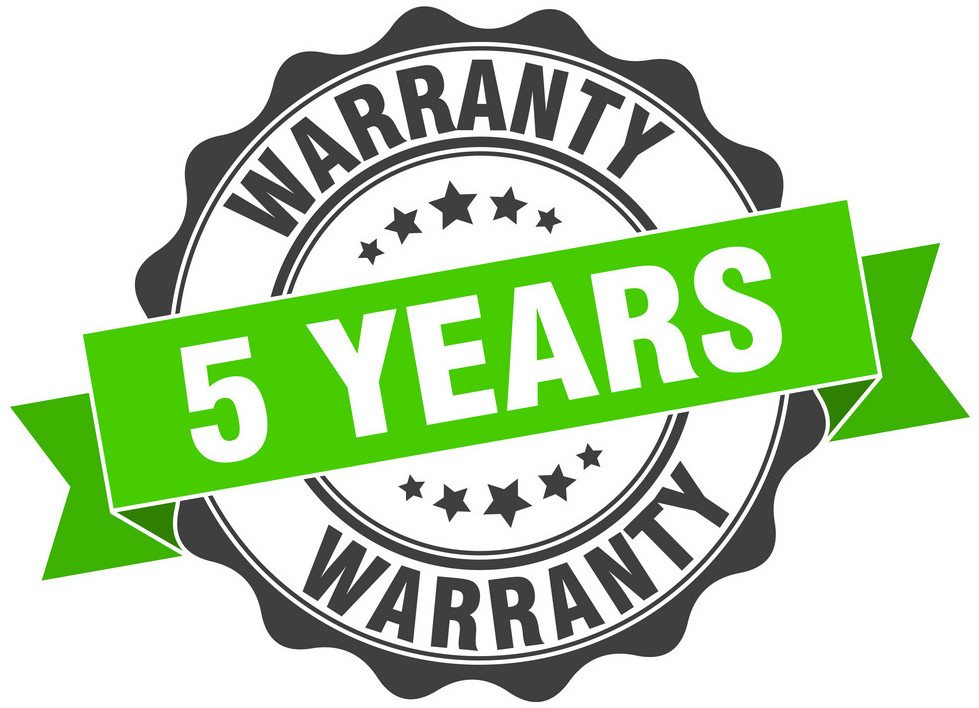 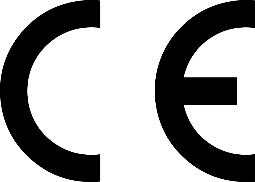 Тепловоздушные коллекторы Solar-B Energy